Epidemiologické studie
METODOLOGIE VĚDECKÉHO VÝZKUMU

Mgr. Anna Bartošková
17.4. 2024
Fáze výzkumu
FÁZE PŘÍPRAVNÁ
 Formulace teoretického či praktického problému. ​
 Formulace teoretické hypotézy. ​
 Formulace souboru pracovních hypotéz.
 Design - výběr ​typu studie
 Rozhodnutí o populaci a vzorku. ​
 Pilotní studie. ​
 Rozhodnutí o technice sběru dat. ​
 Konstrukce nástrojů pro sběr. ​
 Předvýzkum.​
FÁZE REALIZAČNÍ
 Sběr dat. ​
FÁZE ZÁVĚREČNÁ
 Analýza dat. ​
 Interpretace, závěry, teoretické zobecnění
Fáze výzkumu
FÁZE PŘÍPRAVNÁ
 Formulace teoretického či praktického problému. ​
 Formulace teoretické hypotézy. ​
 Formulace souboru pracovních hypotéz.
 Design - výběr ​typu studie
 Rozhodnutí o populaci a vzorku. ​
 Pilotní studie. ​
 Rozhodnutí o technice sběru dat. ​
 Konstrukce nástrojů pro sběr. ​
 Předvýzkum.​
FÁZE REALIZAČNÍ
 Sběr dat. ​
FÁZE ZÁVĚREČNÁ
 Analýza dat. ​
 Interpretace, závěry, teoretické zobecnění
Epidemiologické studie
Zaměřují se na zjišťování rozšíření onemocnění a souvisejících rizikových a protektivních faktorů. 
Cíle epidemiologických studií: 
1. Identifikovat příčiny onemocnění
2. Odhalit preventivní opatření

Vše, co dnes víme o roli rizikových faktorů
 má původ v epidemiologických studiích.
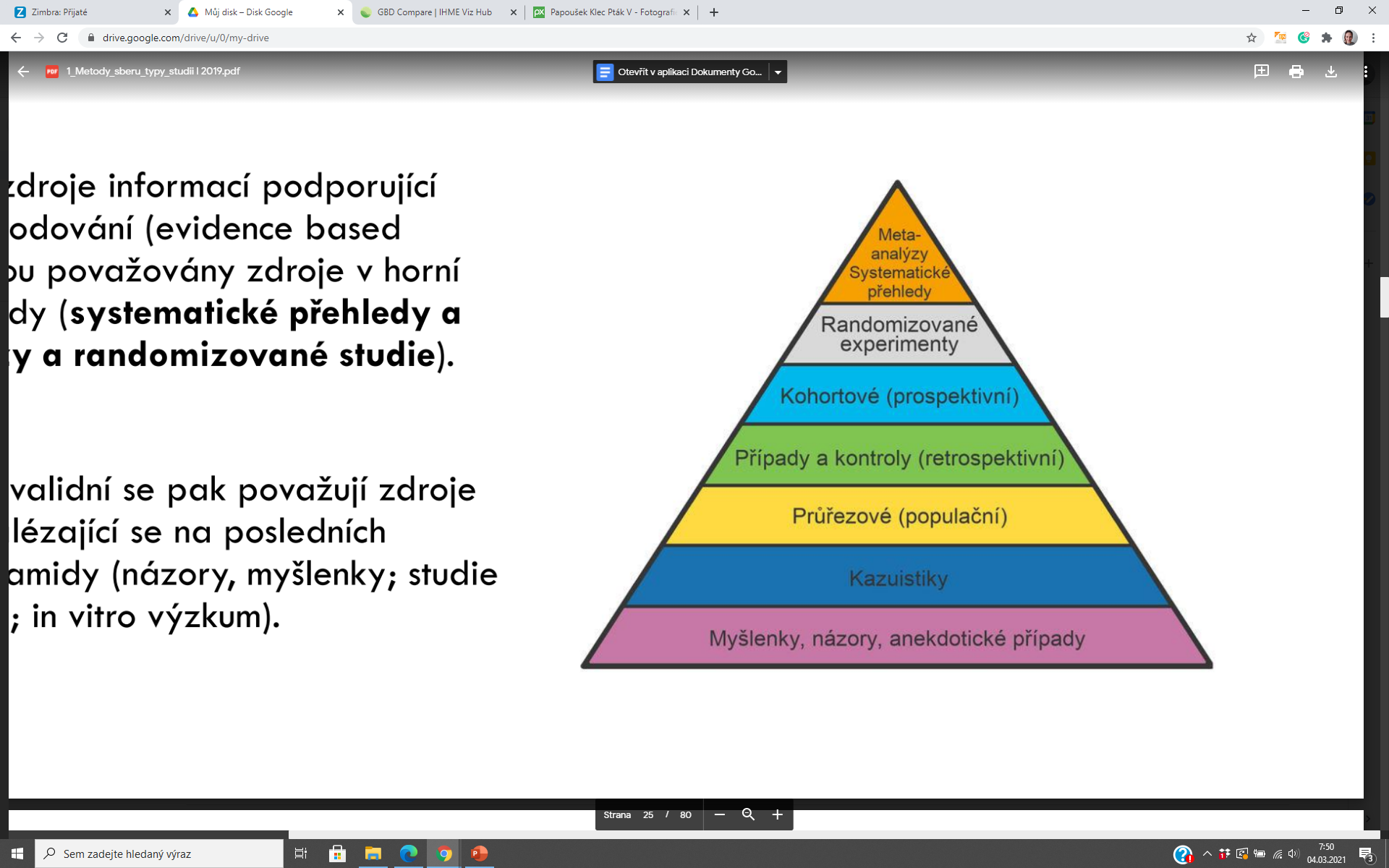 Příklad: Co bylo před tím, než epidemiologické studie poukázaly na škodlivost kouření?
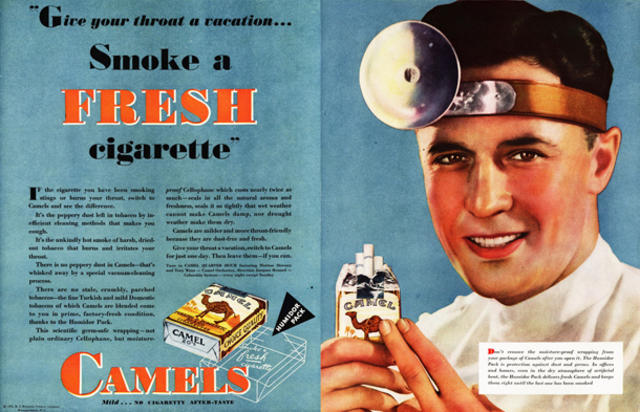 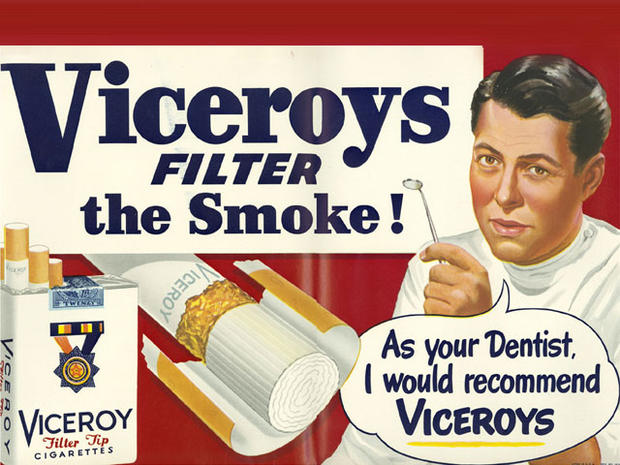 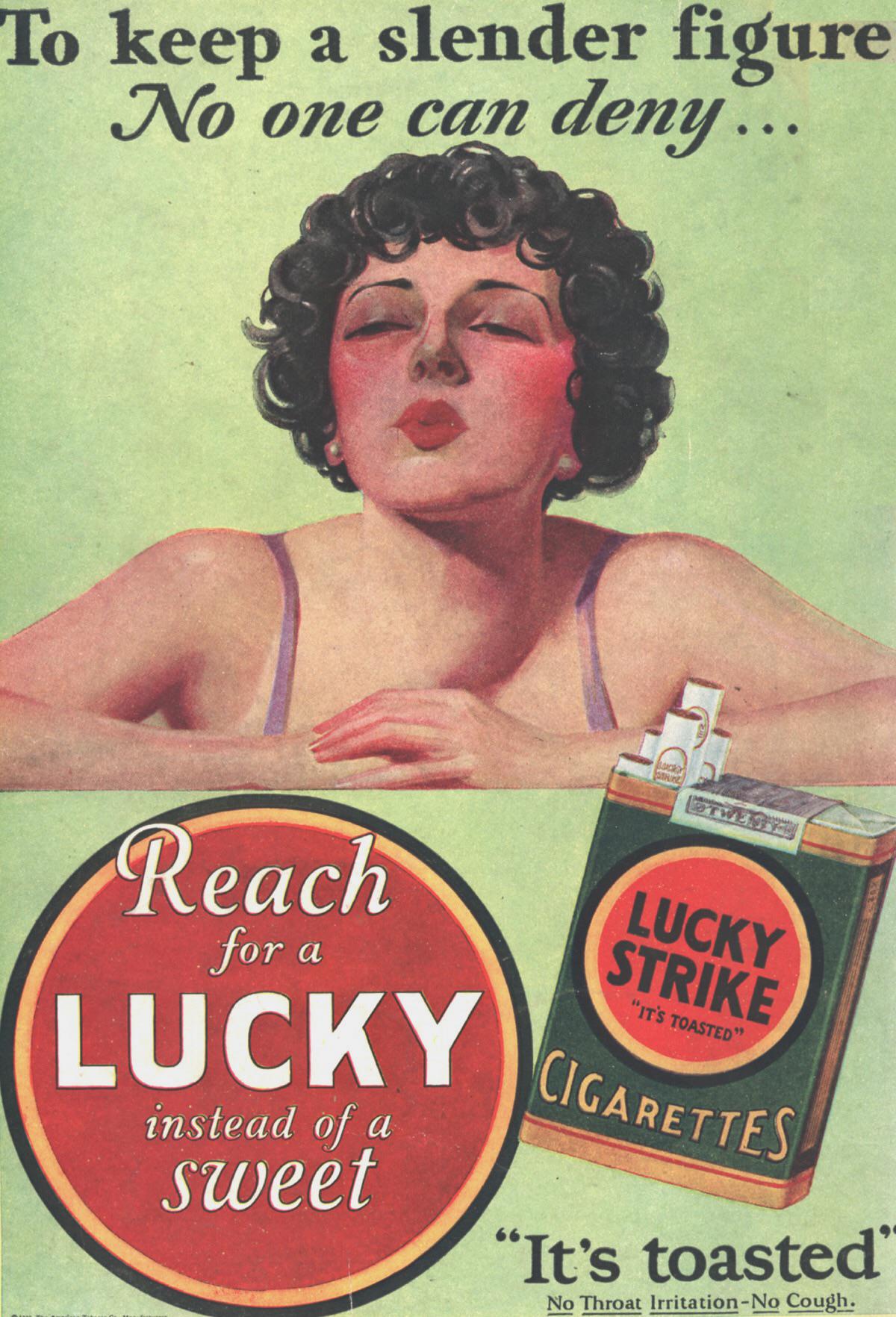 Epidemiologické studie
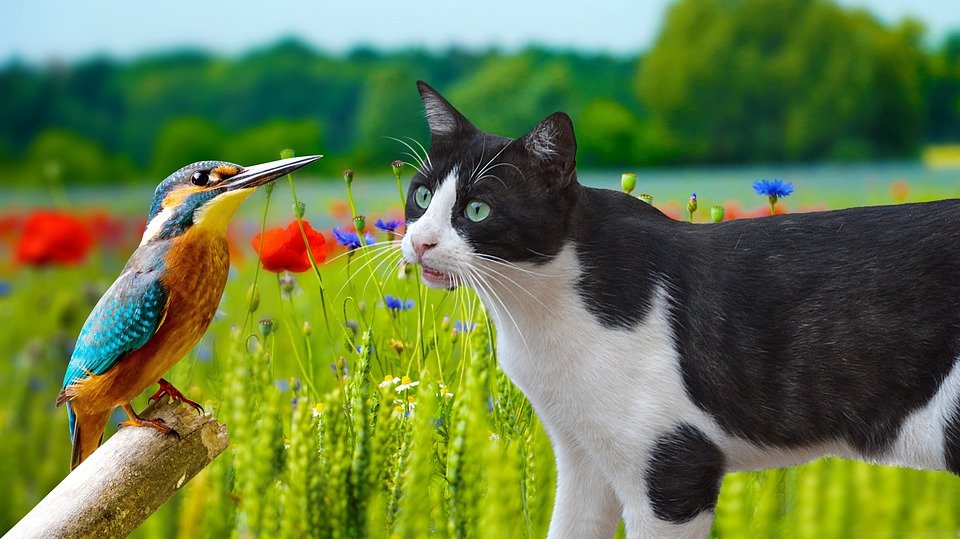 A. OBSERVAČNÍ STUDIE
Založené na pozorování 
Nezasahujeme do průběhu sledovaného děje. 

B. INTERVENČNÍ STUDIE
Založené na experimentu 
Zasahujeme do průběhu sledovaného děje.
Randomizovaný klinický pokus
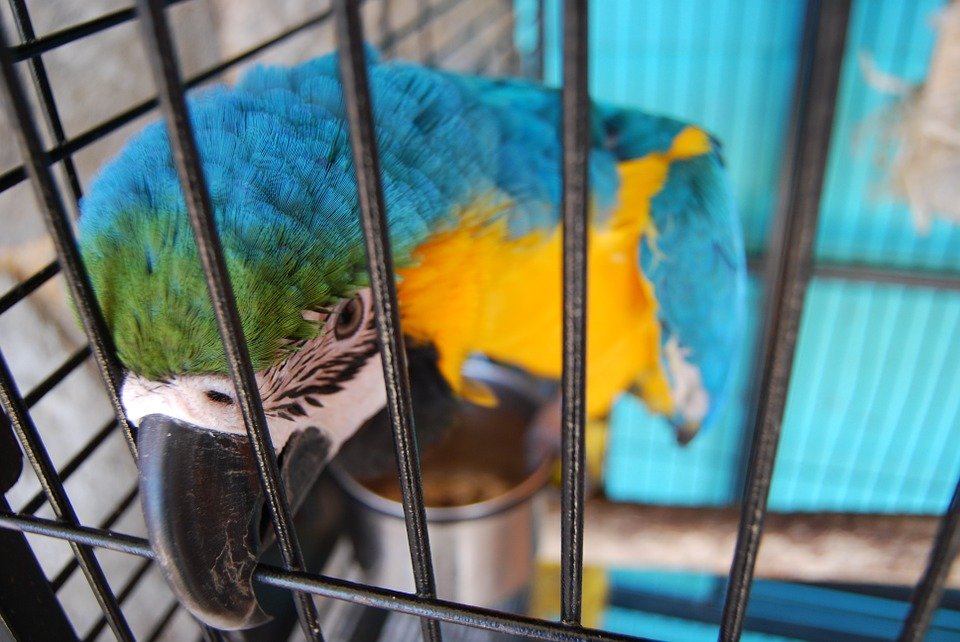 A) Observační studie
Deskriptivní
analytické
Kazuistiky a série případů
Korelační (ekologické studie)
Průřezové studie

Co 
Kdo
Kde
Kdy
Studie případů a kontrol
Kohortové studie


Proč
Observační studie – deskriptivní:Kazuistiky a série případů
V angličtině CASE REPORT
 Slouží k vyslovení hypotéz, které ale nemohou potvrdit
 Pozorování lékaře, nutričního terapeuta, zdravotníka…
 Předmětem je popis historie vzniku určitého onemocnění nebo stavu u jednotlivého pacienta
 Můžeme také sdružit případy více pacientů (série případů) a doložit tak výsledky léčby nebo reakce na léčbu
Observační studie – deskriptivní:Kazuistiky a série případů
,, např. pan A je 40letý horník, kuřák, u něhož se po posledním nachlazení objevily výrazné potíže s dýcháním při jakékoli menší námaze. Od září 2016 hospitalizován...“
Observační studie – deskriptivní:Kazuistiky a série případů
limitace
VÝHODY
Nemůže hypotézy nijak potvrdit
Nejslabší článek v pyramidě důkazů
Časově nenáročné
Finančně nenáročné
Poskytuje prvotní impuls pro výzkumné otázky
Observační studie – deskriptivní:Ekologické/korelační studie
V angličtině ECOLOGICAL / CORRELATIONAL STUDY
 Využívají agregovaná data – data za větší územní celky 
 Využívá existující data rutinní statistiky
 Porovnání frekvence nemoci a přepokládaného rizikového faktoru mezi populacemi, nebo v různých časových obdobích. 
 Dává do vztahu dvě proměnné charakterizující určitou populaci, region.
Observační studie – deskriptivní:Ekologické/korelační studie
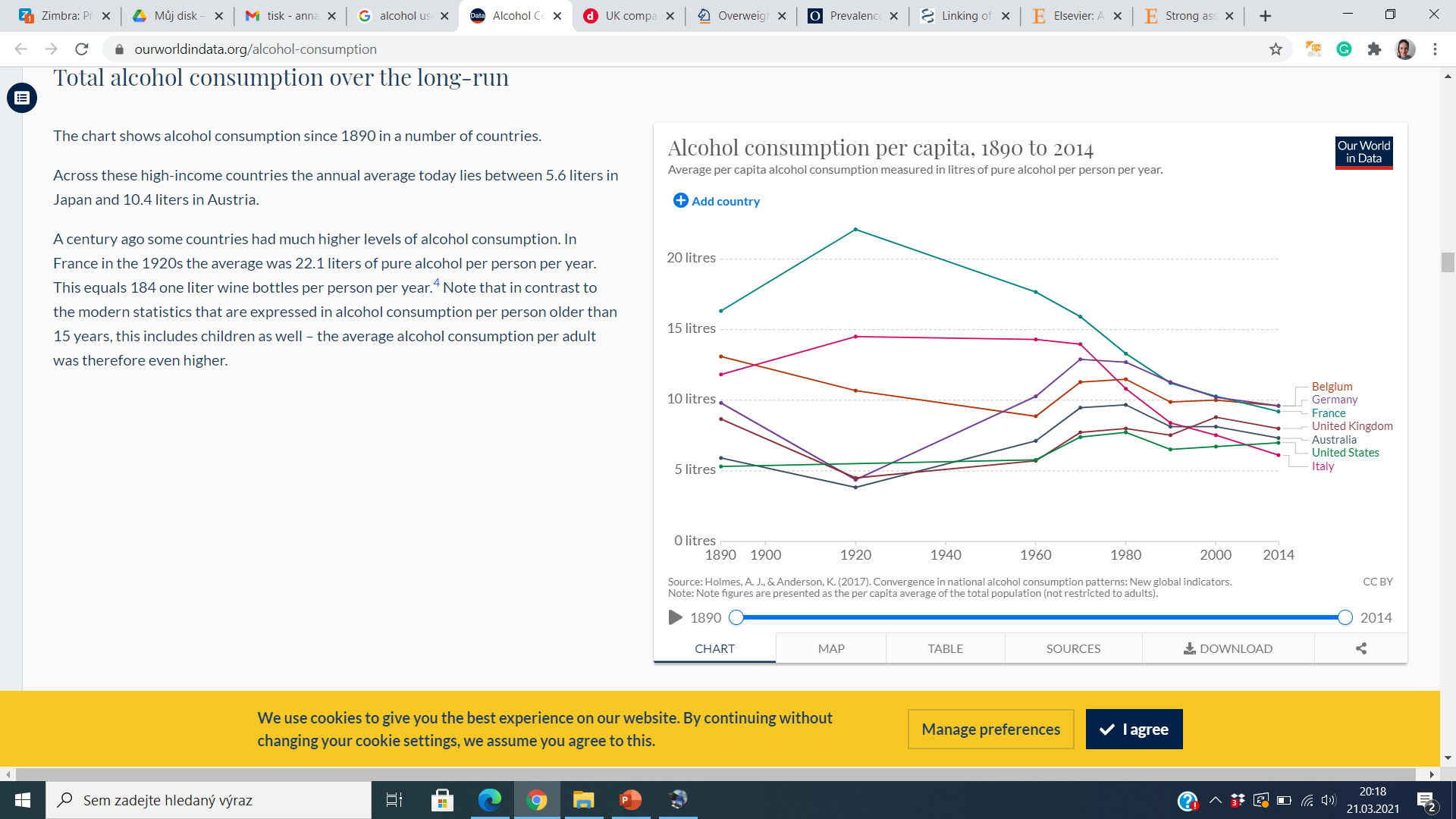 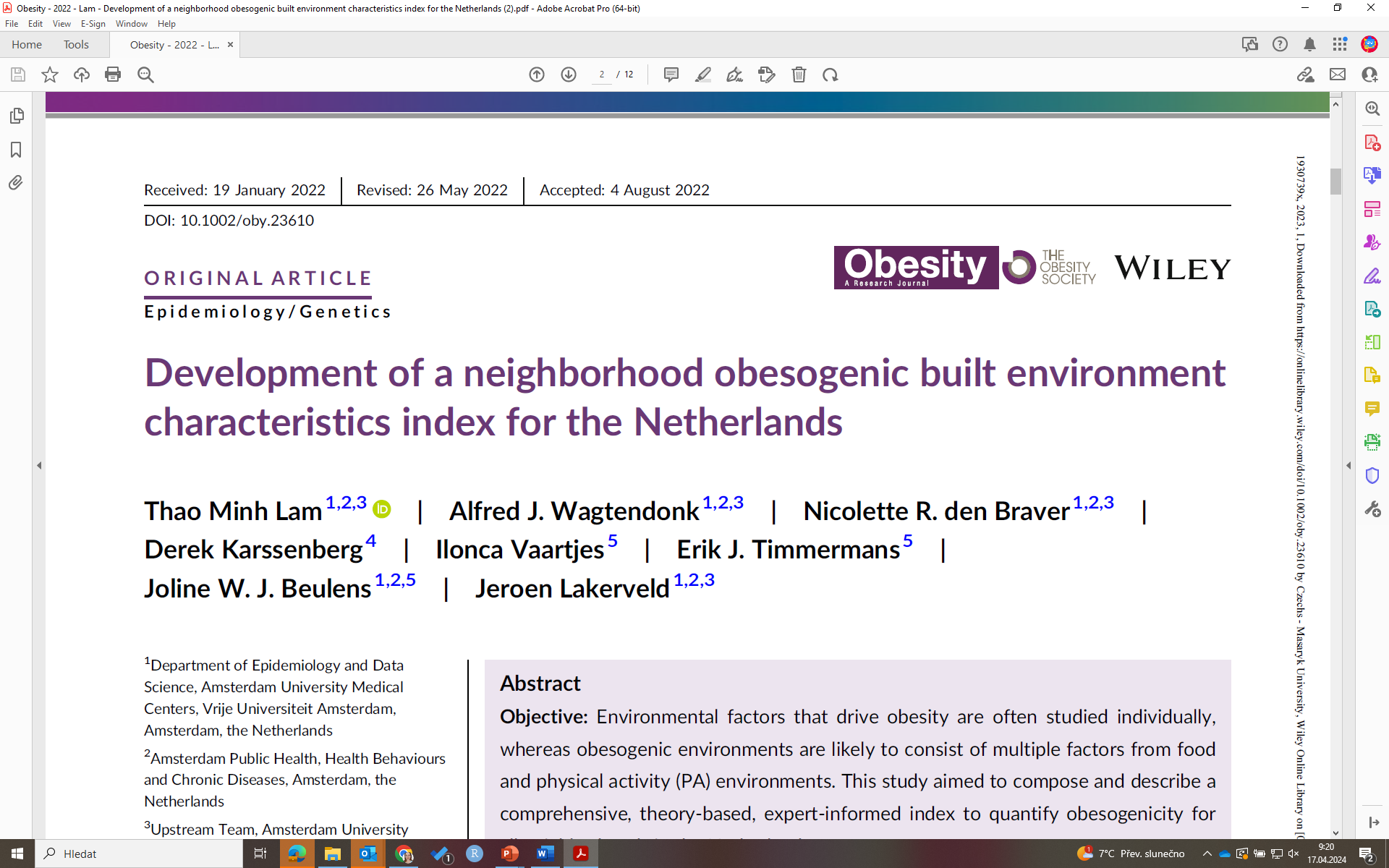 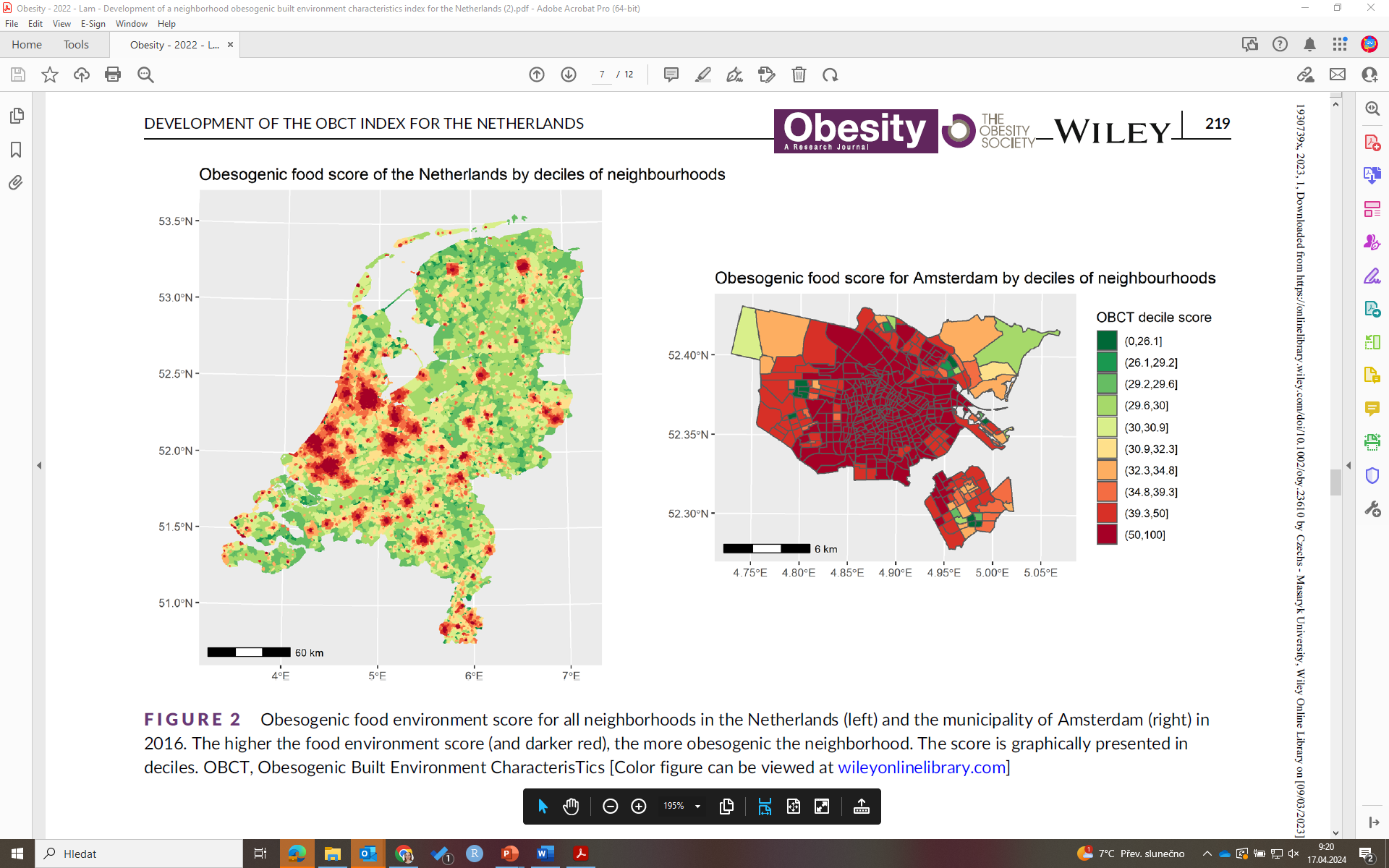 Observační studie – deskriptivní:Ekologické studie
limitace
VÝHODY
Nelze kontrolovat přítomnost zavádějících faktorů
Nelze hodnotit na individuální úrovni, nelze prokázat kauzalitu
Finanční nenáročnost
Povědomí o mezinárodních rozdílech
Observační studie – deskriptivní:Průřezové studie
V angličtině CROSS-SECTIONAL STUDY
Zjišťují prevalenci nemoci, popř. aktuální stav závislosti mezi výskytem nemoci a potencionální příčinou u náhodně vybraného vzorku populace – můžeme pracovat s individuálními daty
 Onemocnění i rizikový faktor jsou vymezeny k určitému časovému okamžiku – „průřez v jeden moment“, jednorázové porovnání
Observační studie – deskriptivní:Průřezové studie
Polcrova A, Pavlovska I, Maranhao Neto GA, Kunzova S, Infante-Garcia MM, Medina-Inojosa JR, Lopez-Jimenez F, Mechanick JI, Nieto-Martinez R, Stokin GB, Pikhart H, Gonzalez-Rivas JP. Visceral fat area and cardiometabolic risk: The Kardiovize study. Obes Res Clin Pract. 2021 Jul-Aug;15(4):368-374. doi: 10.1016/j.orcp.2021.03.005. Epub 2021 Mar 18. PMID: 33744224.
Observační studie – deskriptivní:Průřezové studie
limitace
VÝHODY
Postrádáme časovou posloupnost (temporalitu)
Nevhodné pro vzácná onemocnění
Nelze určit směr kauzality
Relativně rychlé a levné
Vhodné ke sledování chronických nemocí v populaci
Výhodné pokud se určité faktory nemění v čase (pohlaví apod.)
Observační studie - analytické
Slouží k ověřování epidemiologických výzkumných hypotéz 
Měří asociace mezi nějakým potenciálně rizikovým faktorem (expozicí) a zdravotním následkem (nemoc nebo úmrtí).
Sleduje skupiny osob s nemocí a skupiny bez nemoci (studie případů a kontrol)
Nebo pozoruje skupiny osob vzhledem k přítomnosti či nepřítomnosti expozice (kohortové studie).
Observační studie – analytické:Studie případů a kontrol
V angličtině CASE-CONTROL STUDY
Porovnání expozice předpokládaným rizikovým faktorům mezi skupinou osob nemocných (případy) a osob zdravých (kontroly).
 Vhodné pro sledování chronických onemocnění, onemocnění s dlouhou latencí a vzácně se vyskytujících.
Skupina osob s určitou nemocí je pozorována společně s jedinci bez této nemoci.
Zpětným dotazováním se na jejich osobní anamnézu se zjišťují údaje pomáhající objasnit původ nemoci – retrospektivní charakter.
 „Způsobuje očkování proti černému kašli poškození mozku?“
Observační studie – analytické:Studie případů a kontrol
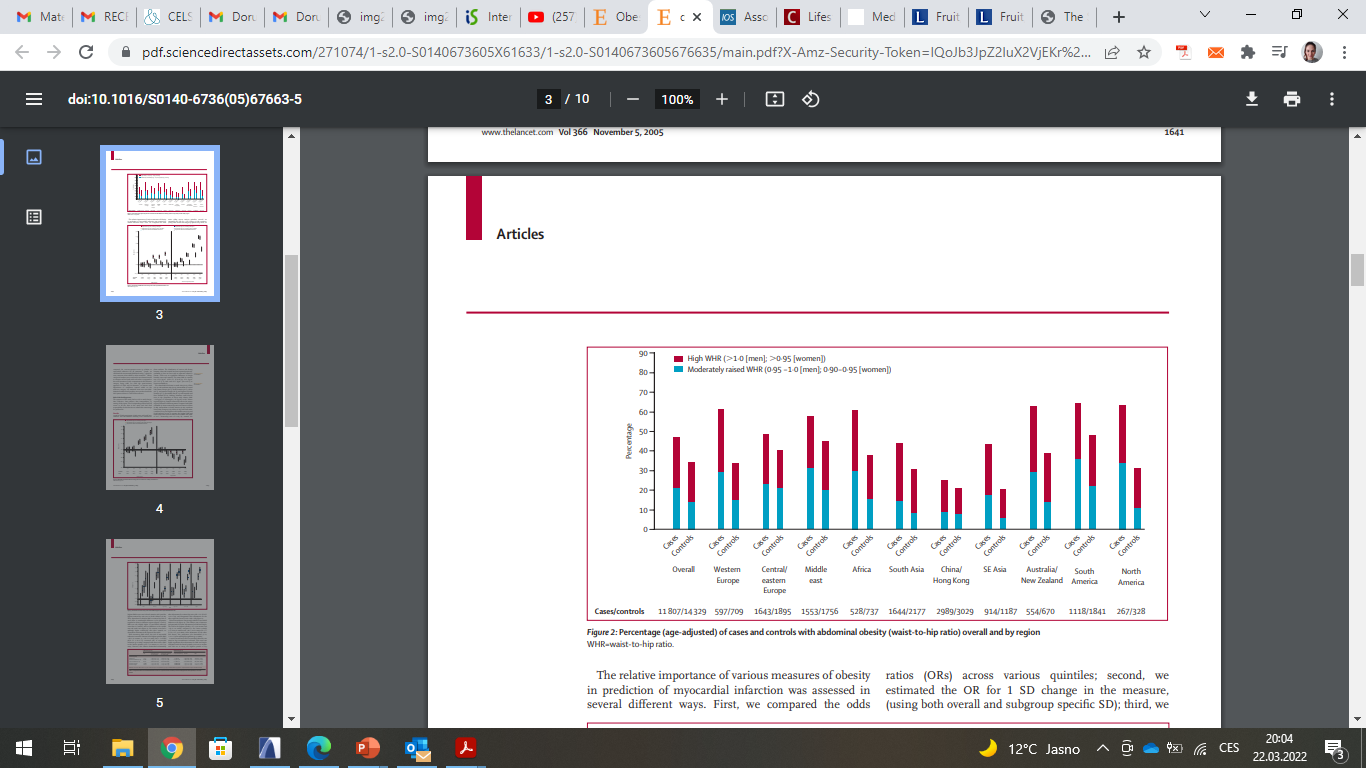 Salim Yusuf, Steven Hawken, Stephanie Ôunpuu, Leonelo Bautista, Maria Grazia Franzosi, Patrick Commerford, Chim C Lang, Zvonko Rumboldt, Churchill L Onen, Liu Lisheng, Supachai Tanomsup, Paul Wangai, Fahad Razak, Arya M Sharma, Sonia S Anand, Obesity and the risk of myocardial infarction in 27 000 participants from 52 countries: a case-control study, The Lancet, Volume 366, Issue 9497, 2005, Pages 1640-1649, ISSN 0140-6736, https://doi.org/10.1016/S0140-6736(05)67663-5. (https://www.sciencedirect.com/science/article/pii/S0140673605676635)
Observační studie – analytické:Studie případů a kontrol
limitace
VÝHODY
Problematika výběru kontrolní skupiny – shoda ve všech deskriptivních ukazatelích
Není možné detekovat slabou asociaci
Vhodné pro vzácná onemocnění
Levnější, než kohortová studie
Možnost rychlého opakování
Observační studie – analytické:Kohortové studie
V angličtině COHORT STUDY, PROSPECTIVE STUDY, LONGITUDINAL
 Dlouhodobé sledování skupiny původně zdravých osob (kohorty), rozdělené na části podle přítomnosti či absence určitého činitele/rizikového faktoru/expozice (očkování, kouření apod.)
 Nejlépe prokazují souvislost mezi onemocněním a rizikovým faktorem/expozicí.
 Cílem je zjistit, u kolika osob se v každé skupině vyvine určité onemocnění či jiný zdravotní následek. 
„Způsobuje kouření rakovinu plic?“
Observační studie – analytické:Kohortové studie - příklady
https://www.celspac.cz/
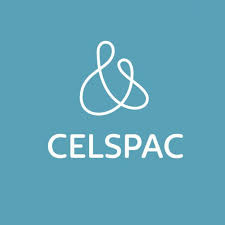 https://framinghamheartstudy.org//
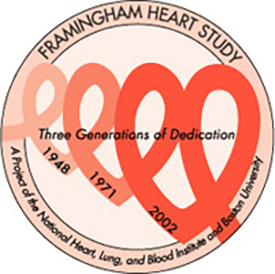 HAPIEE Study
Health, Alcohol and Psychosocial factors In Eastern Europe)
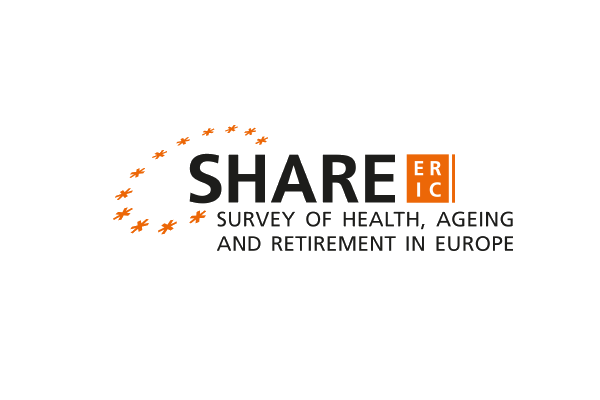 http://www.share-project.org/
Population: ELSPAC study
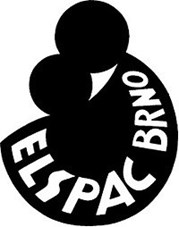 The Czech arm of European Longitudinal Study of Pregnancy and Childhood
 Prospective longitudinal birth cohort study
 Women residing in the Brno region or Znojmo district, 
expected to deliver between March 1, 1991, and June 30, 1992, 
 The baseline dataset included information from 5,151 mothers and their newborns
19 y
Prenatal
Newborn
6 m
11 y
15 y
18 m
3 y
5 y
7 y
Data collection
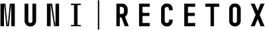 Early life social conditions and adverse experiences predict longitudinal relations between childhood BMI and overeating
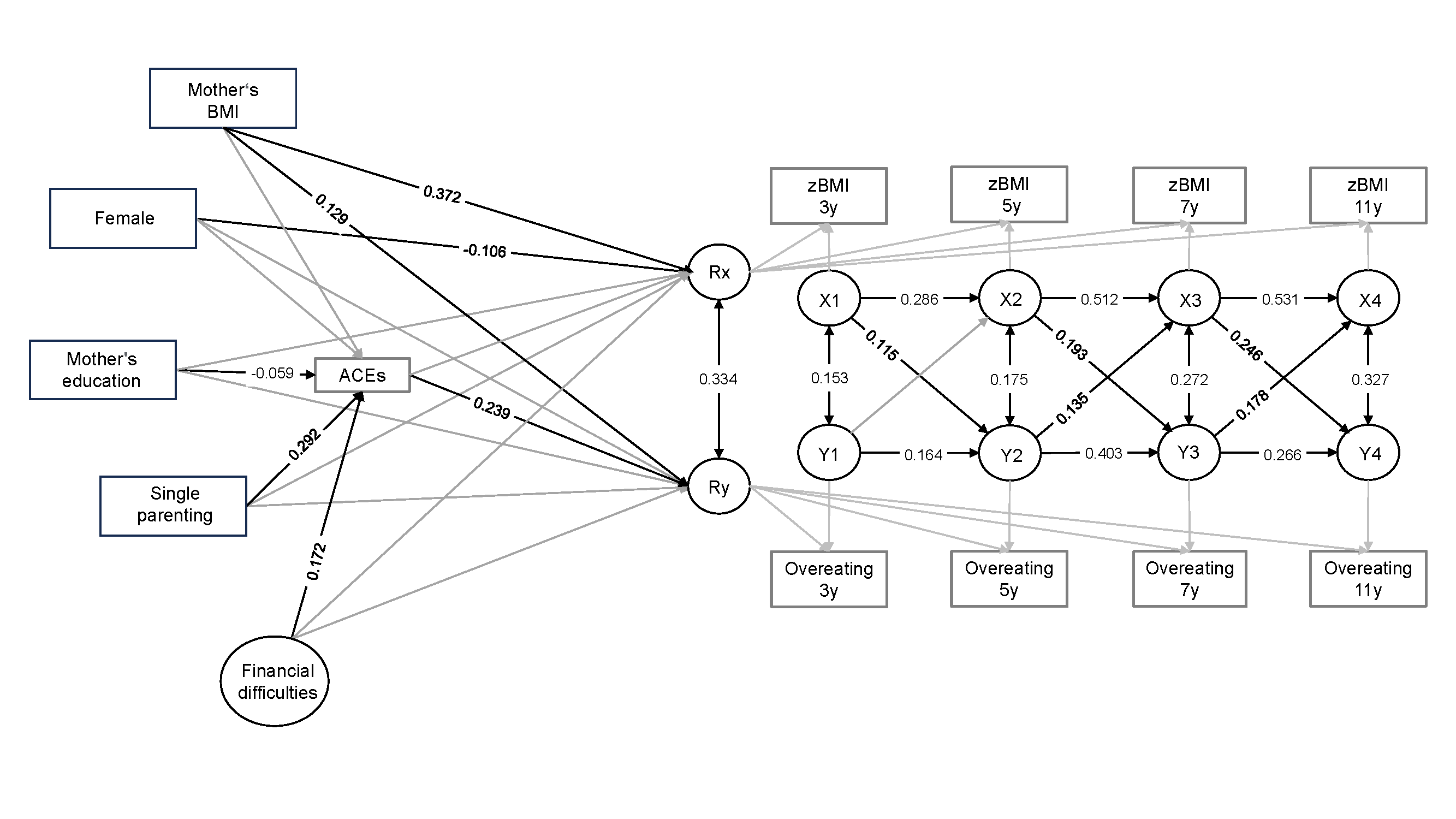 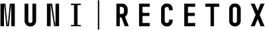 Observační studie – analytické:Kohortové studie
limitace
VÝHODY
Finančně i časově velmi náročná
Ztráta respondentů v průběhu studie
Může trvat velmi dlouhou dobu, než se projeví důsledky expozice
Prokazatelná kauzalita
Vhodné, když je málo známo o zdravotních důsledcích expozice
Vhodné pro sledování řídce se vyskytující expozice
B) Intervenční studie – randomizovaná studie
Randomizované kontrolované studie
Podstatou randomizované kontrolované studie je náhodné přidělování pacientů do dvou skupin. Pacientům v jedné skupině je podáván testovaný lék, zatímco pacientům ve druhé skupině placebo. U obou skupin jsou v průběhu určeného časového období sledovány předem určené faktory (incidence srdečních záchvatů, hladina lipidů v krvi, úmrtí apod.).
Randomizovaná dvojitě slepá studie (ani lékař, ani pacient neví do které skupiny patří)
Zaslepené studie mají mnohem větší vypovídací hodnotu a jsou z hlediska průkaznosti určitého výzkumu váženější než studie nezaslepené. Z povahy některých studií však vyplývá fakt, že jejich slepost, např. kvůli rozdílnosti použité intervence, nemůže být zaručena.
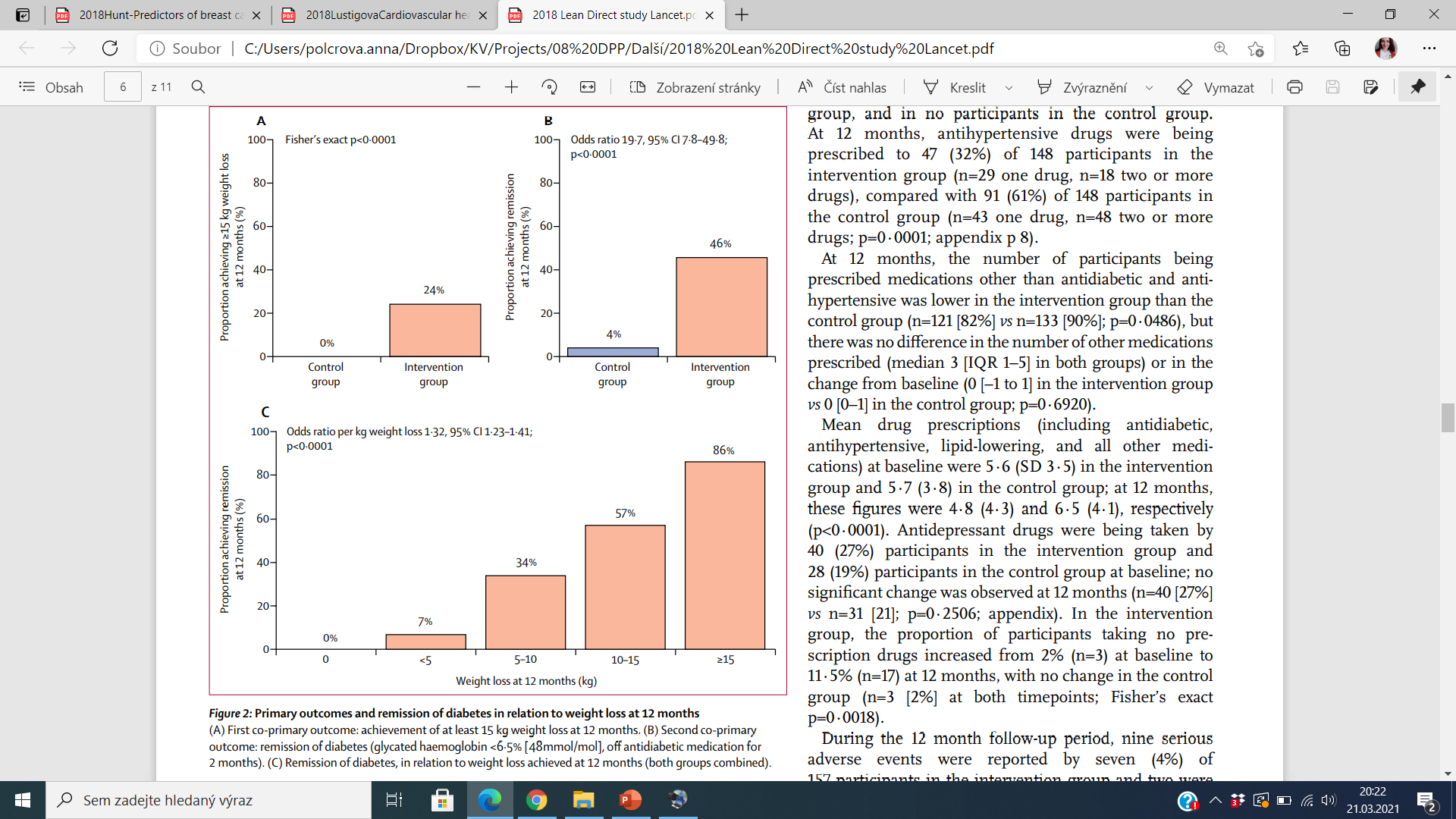 Intervenční studieRandomizovaný pokus
Intervenční studieRandomizovaný pokus
limitace
VÝHODY
Finančně i časově velmi náročná
Často prováděno krátce na malém počtu pacientů
Často finančně podporováno soukromými sektory
Etické limity
Nejvhodnější pro nové poznatky o prevenci, léčbě, medikaci..
Vysoká validita
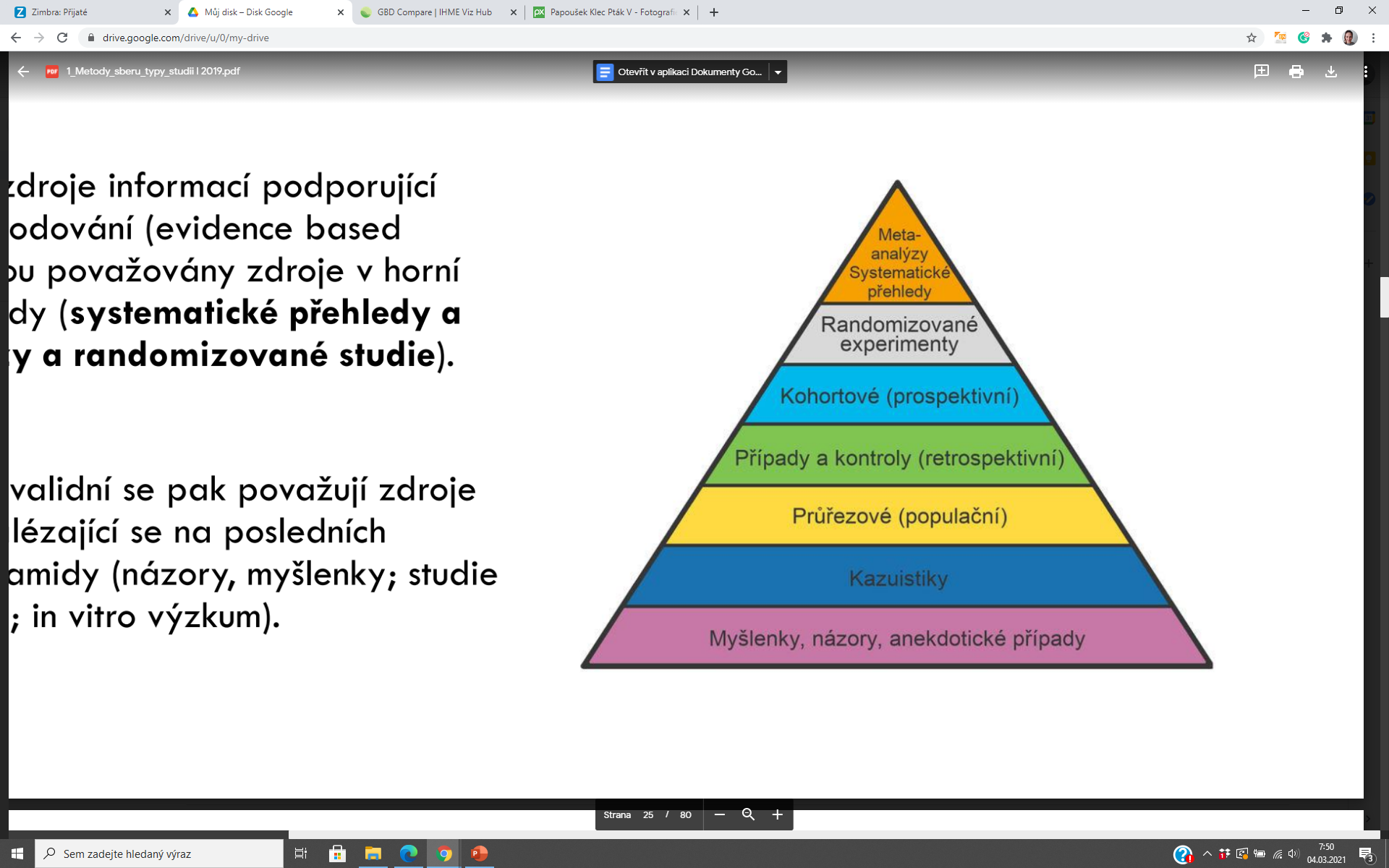 Shrnutí
Volba vhodného designu studie je zcela zásadní

Každý typ studie má své výhody i limitace, kterých si musíme být vědomi

Především limitace každého designu je nutné vždy zdůraznit a počítat s nimi
Confounding
Confounder = Třetí faktor asociovaný s faktorem i důsledkem 
 Typicky pohlaví, věk, socioekonomický status, etnicita, kouření, alkohol
 Nutné uvažovat před sběrem dat – může nastat problém, kdy nebudeme mít data o významném confounderu sledovaného vztahu
 Nutné identifikovat při statistické analýze a zahrnout do statistických modelů
 Residuální confounding – neměřitelný nebo špatně měřený confounder, v observačních studiích nelze zcela eliminovat
Confounder
Confounder
Uvažujte možné confoundery následujících vztahů:
V měsíci červenci jsme pozorovali enormně vysokou spotřebu zmrzliny v populaci, stejně jako nárůst případů infarktu myokardu. 
U jedinců žijících v oblastech znečištěného ovzduší byla pozorována vyšší prevalence obezity. 
Nižší skóre v kognitivním testu paměti bylo asociováno s vyšším rizikem rakoviny tlustého střeva.
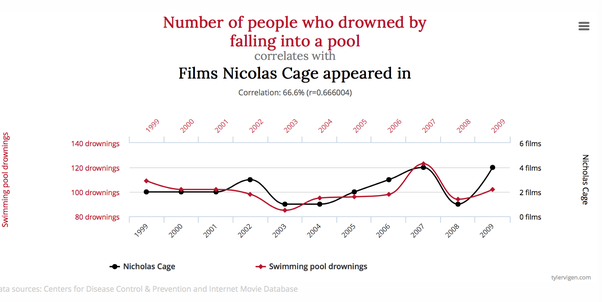 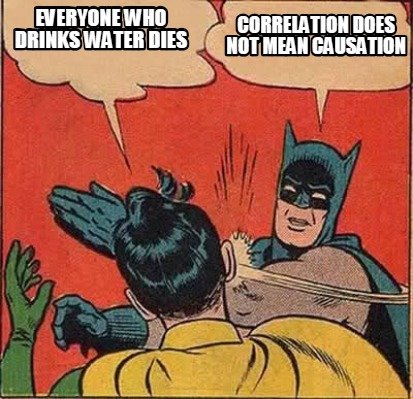 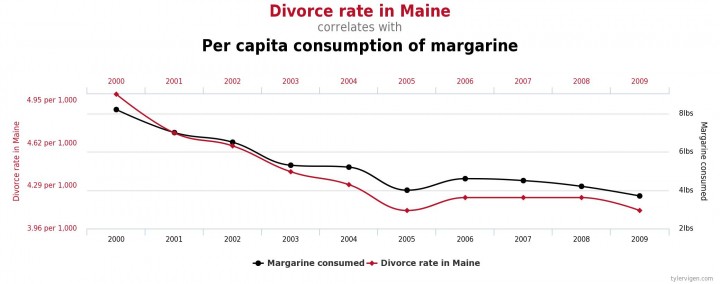 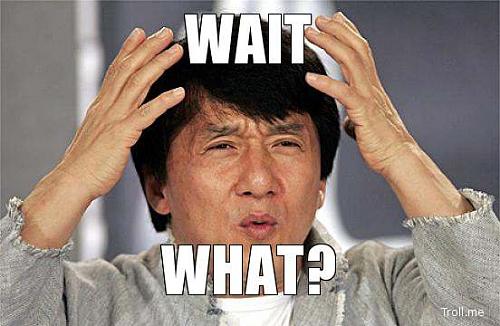 Kauzalita – prokázaná příčinnost jevů
Hodnocení kauzality – Sir Austin Bradford Hill (1965) 
▪ Síla – RR, OR 
▪ Konzistence – asociace prokázána mnoha studiemi na různých populacích 
▪ Specificita – outcome je nejlépe předpovídán jedním primárním faktorem 
▪ Temporalita – expozice vede k důsledku 
▪ Biologický gradient – větší dávka, vyšší efekt 
▪ Biologické vysvětlení – teorie má opodstatnění v biologických základech 
▪ Koherence – výsledky nejsou proti současnému poznání
 Reversibilita – snížení expozice vede ke snížení rizika důsledku
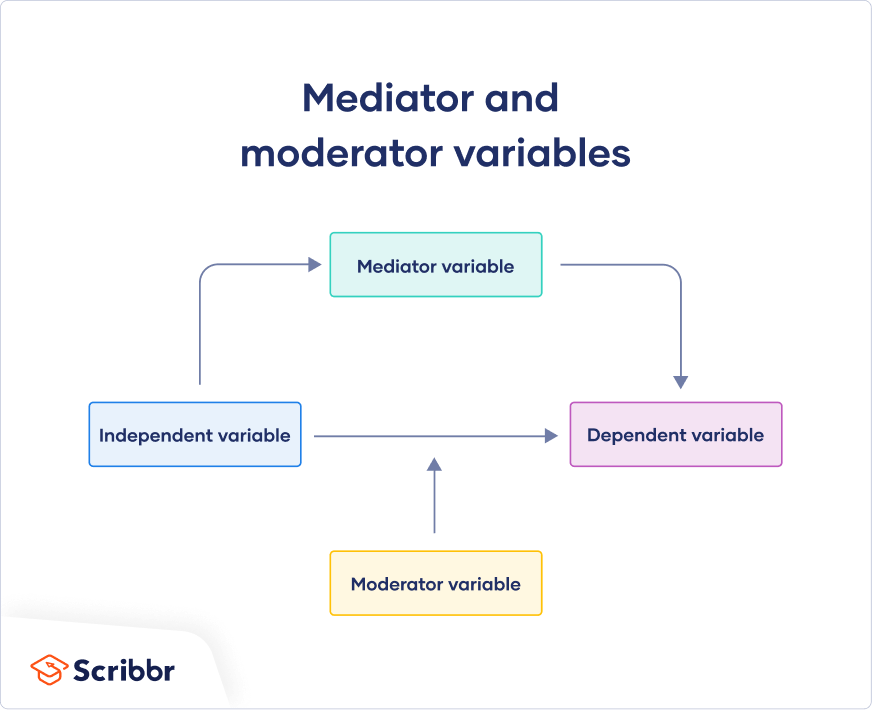 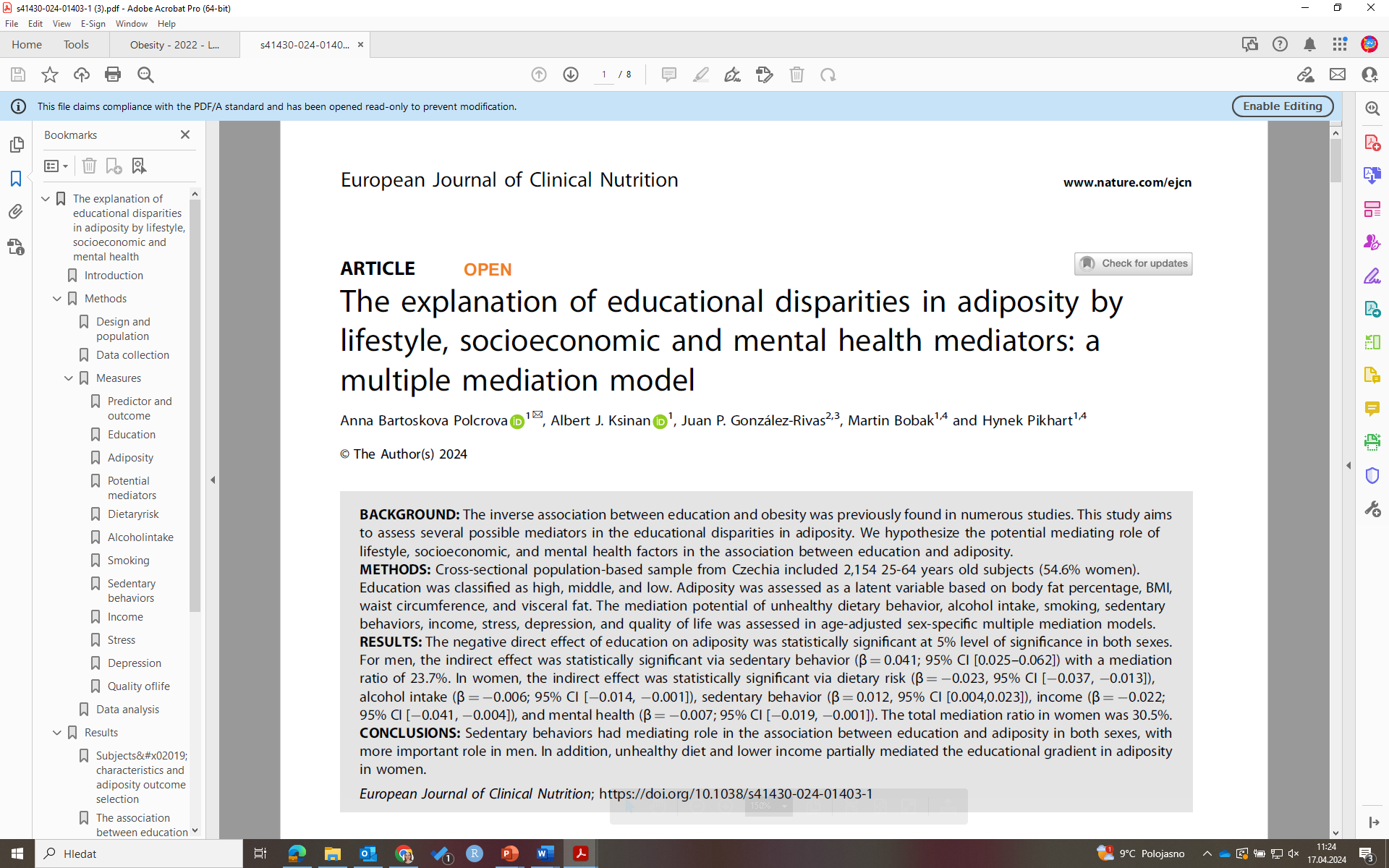 Dietary risk
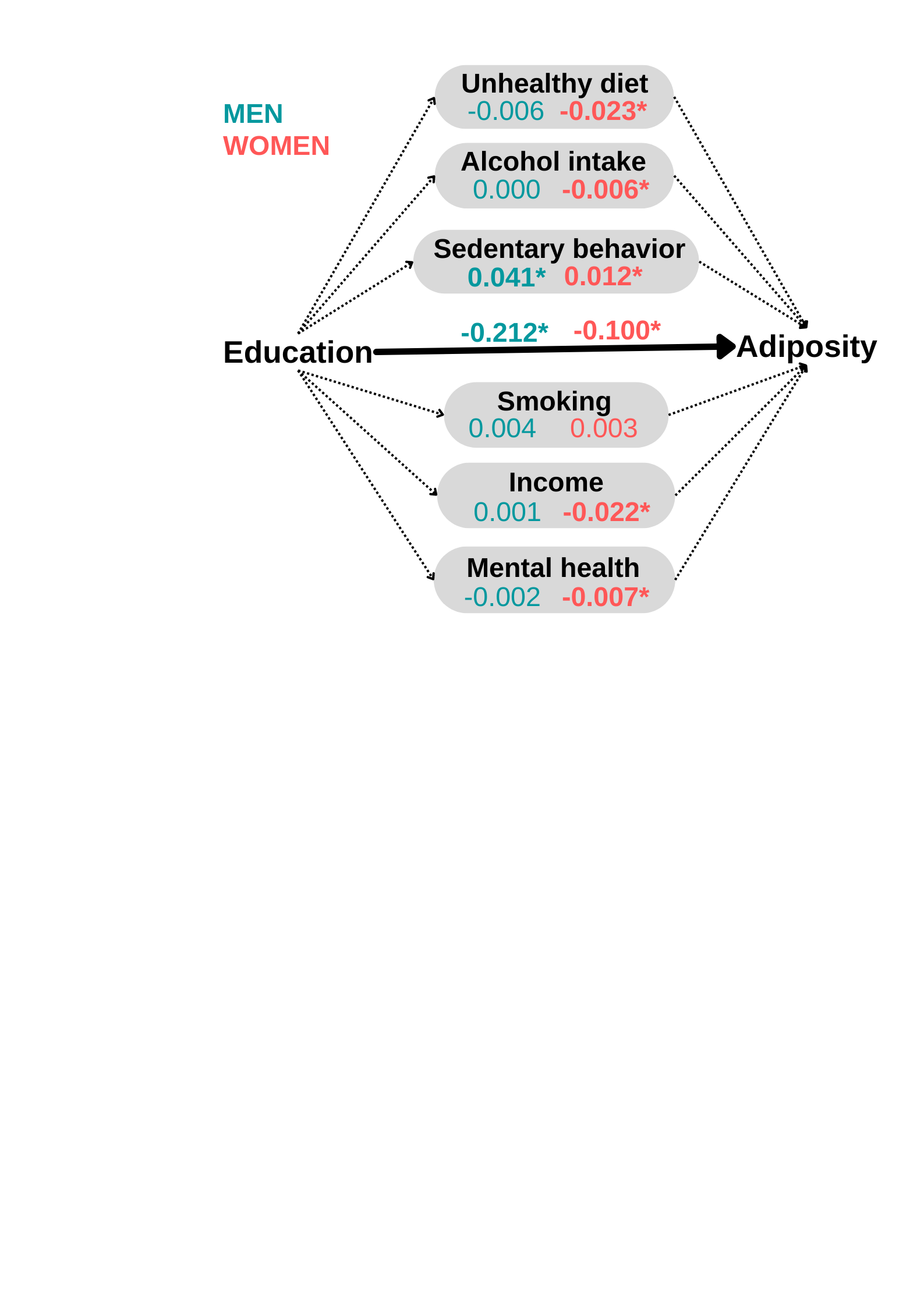 -0.023*
-0.16*
Alcohol intake
0.10*
-0.006*
-0.14*
-0.17*
0.15*
Smoking
0.08*
-0.06**
0.08*
0.17*
0.24*
Visceral fat
Sedentary behaviour
0.99
0.99
Adiposity
Education
-0.21*
0.88
0.012*
Waist circumference
0.041*
0.13*
0.89
0.86
0.64
-0.10*
0.34*
0.30*
Body mass index
0.93
0.90
0.61
-0.07*
0.10*
0.94
Body fat percentage
Income
-0.022*
Mental health
0.84
0.67
-0.007*
0.81
0.68
-0.49
-0.51
Depression
Quality of life
Stress
Standardized direct and indirect effects of multiple mediation analysis by sex, adjusted for age. *p<0.05
Fáze výzkumu
FÁZE PŘÍPRAVNÁ
 Formulace teoretického či praktického problému. ​
 Formulace teoretické hypotézy. ​
 Formulace souboru pracovních hypotéz.
 Design - výběr ​typu studie
 Rozhodnutí o populaci a vzorku. ​
 Pilotní studie. ​
 Rozhodnutí o technice sběru dat. ​
 Konstrukce nástrojů pro sběr. ​
 Předvýzkum.​
FÁZE REALIZAČNÍ
 Sběr dat. ​
FÁZE ZÁVĚREČNÁ
 Analýza dat. ​
 Interpretace, závěry, teoretické zobecnění
Limitace
Každá studie má své limitace, které je potřeba znát a rozumět jim.
Snahou však je limitace co nejvíce eliminovat vhodně propracovanou metodologií. 

O kterých možných problémech jsme již hovořili? 
Jaké limitace výzkumu obecně vás napadají?

Limitace je nutné mít na paměti také při interpretaci výsledků
Bias
Systematická chyba v designu studie 
Vede k systematické chybě ve výsledcích, zkreslení 
Může ovlivnit odhad jedné proměnné/asociace mezi proměnnými
Selekční bias
Chyba v náboru respondentů
 Nereprezentativní vzorek
Informační bias
Misclassification
 Nadhodnocení či podhodnocení 
 Například: podhodnocený počet cigaret, nadhodnocená doba fyzické aktivity
Recall/Reporting bias
 Chyba v tom, jaké podává respondent informace
 Proto je nutné, aby subjekt neznal přesnou výzkumnou hypotézu
 Bohužel i respondenti mohou lhát, dotazník by měl být proto „neprůstřelný“
Informační bias
Observační bias 
 Chyba ve způsobu jakým pozorovatelé sbírají informace
Interviewer bias 
 Chyba tazatele
 Např. podrobnější informace u exponovaných
Proč je důležité studiím rozumět?
Každá analýza je bezpředmětná, pokud neumíme výsledky správně interpretovat. 
Interpretace výsledků je klíčový moment každého výzkumu. 
Také „dobré“ výsledky lze „špatně“ interpretovat  
Vědecké studie mohou být často nešťastně interpretovány laickou veřejností, influencery apod. ve snaze podložit svá tvrzení vědou
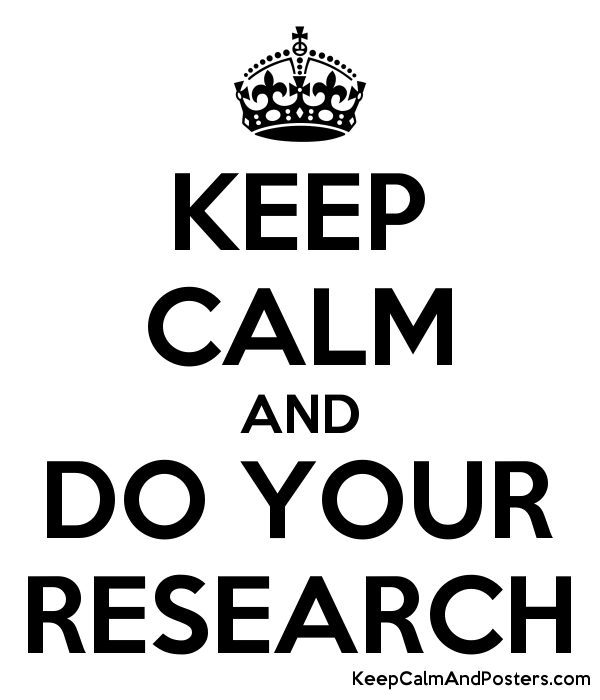 Děkuji za pozornost